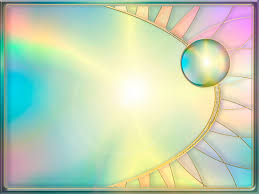 Республиканский научно-творческий конкурс, 
посвященный 145-летию А. Е. Кулаковского
«С. А. Е. Кулаковским спустя столетие"
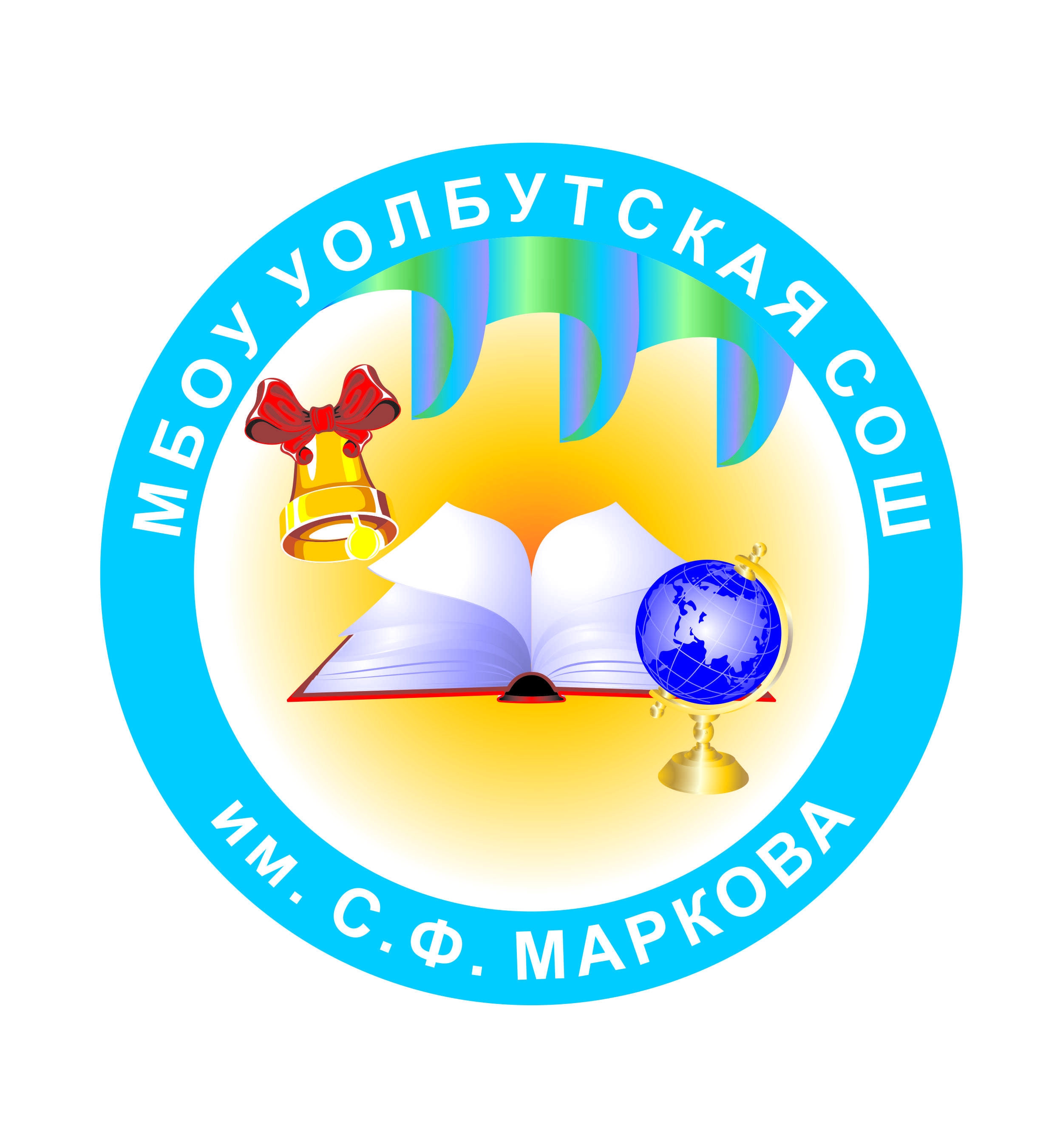 А. Е. Кулаковскай -ӨксөкүлээхӨлөксөй 
"Кэччэгэй баай"хоһоонун ырытыы.
Толордо:
Абый улууһун, С.Ф. Марков аатынан                                                                                                                                                                               Уолбут орто оскуолатын                                                                                              7 кылааhын үѳрэнээччитэ
Новгородов Айтал
салайааччы: Хабарова Марфа Ивановна
саха тылын уонна литературатын учуутала, оскуола библиотекара
2022 с.
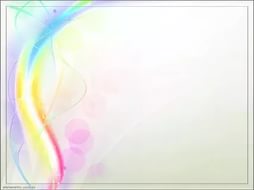 Cыала:
- А. Е. Кулаковскай «Кэччэгэй баай» хоһоонун тылын-өһүн, туттуллар уус-уран ньымаларын ырытан чинчийии.
Соруга:
- А. Е. Кулаковскай айар үлэтин ааҕан чиҥэтии.
-  кинигэҕэ, бэчээккэ баар матырыйаалы түмүү. 
- "Кэччэгэй баай" хоһоонун ааҕыы, ырытыы, чинчийии. 
- Айымньы суруллубут кэмин, тутулун быһаарыы.
- Айымньы тылын-өһүн, туттуллар уус-уран ньымаларын ырытан чинчийии
Чинчийии объега: А. Е. Кулаковскай «Кэччэгэй баай» хоһооно
Чинчийии ньымата:  суруйааччы айымньытын  ааҕыы, ырытыы.
Үлэм актуальноһа:
Норуоту өй-санаа, майгы-сигили өттүнэн иитэр-үөрэтэр, кэлэр кэскилбитин кэрэһилиир А. Е. Кулаковскай айымньылара бүгүҥҥү  биһиги олохпутугар чиргэл үктэл буолаллар, күннээҕи олохпутугар-дьаһахпытыгар сүбэлии-көмөлөһө тураллар. Улуу суруйааччы айымньыларын ис хоhоонноро билигин да актуальнайдар.
А. Е. Кулаковскай- Өксөкүлээх Өлөксөй айымньыларыгар туттар уус-уран ньымаларын, олохсуйбут хоһуйар тылларын өйбүтүгэр хатыы сылдьан туттар буоллахпытына ийэ тылбыт кыаҕырыа, сайдыа, чэчириэ дии саныыбын.
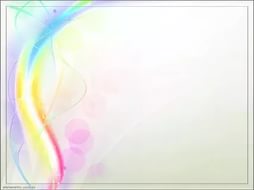 Киириитэ
Саха литературатын төрүттээбит улуу бөлүһүөк суруйааччы А. Е. Кулаковскай 145 сааһын өрөспүүбүлүкэ үрдүнэн киэҥник бэлиэтиибит. Онуоха аналлаах  араас тэрээһиннэр дойдубут үрдүнэн ыытылла тураллар.  
	Онтон сиэттэрэн быйылгы үөрэх дьылыгар Алексей Елисеевич Кулаковскай 145 сааһыгар аналлаах "Алҕаатаҕым буоллун саҥа ыччаппын" өрөспүүбүлэкэтээҕи ааҕааччылар күрэхтэригэр Өксөкүлээх Өлөксөй "Байанай алгыһа" айымньытынан кыттаммын III миэстэҕэ тиксэн, онтон кынаттанан салгыы өрөспүүбүлүкэтээҕи кыраайдааҕы кэмпириэнсийэҕэ аны "Кэччэгэй баай" хоһоону ырытан кыттан эрэбин.
А. Е. Кулаковскай «Кэччэгэй баай» хоһоонун суруллубут кэмин, кээмэйин, хоһооҥҥо туттуллубут уус-уран ньыматын, тутулун, тылын-өһүн, аллитерацияны, рифматын, ритмин ырытарга холонуом.
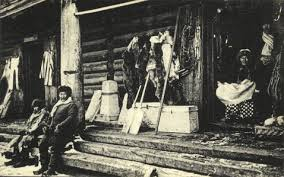 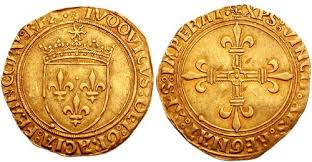 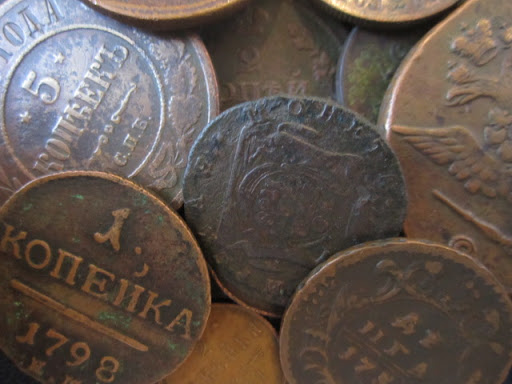 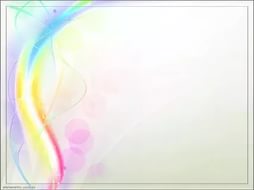 I түһүмэх
А. Е. Кулаковскай - айар тыл аҕата.
          А. Е. Кулаковскай - Өксөкүлээх Өлөксөй - саха литературатын төрүттээччи, П. А. Ойуунускай эппитинии, "айар тыл аҕата", өлбөт-сүппэт айымньылары айбыт улуу суруйааччы.
	А. Е. Кулаковскай - саха биир бастакы үөрэхтээҕэ, интеллигенэ, көрбүөччүтэ, гуманист-бөлүһүөк, общественнай деятель, сырдатааччы.
	 Кини айар үлэтин, өйүн-санаатын, олоҕун бүтүннүүтүн норуотун сайдыы суолугар салайарга анаабыт сырдатааччы этэ. 
	Өксөкүлээх Өлөксөй 1900 с. айбыт "Байанай алгыһа" диэн хоһоонунан суруйааччы айар үлэтэ саҕаламмыта уонна саха литературата үөскээбитэ. Онон поэзия саҕалааччы-жанр буолбута. [2]
		А. Е. Кулаковскай поэзиятын уус-уран күүһэ кини тылын-өһүн баайыгар, уус-уран ньымаларын, образтарын абылаҥнарыгар көстөр. Өксөкүлээх Өлөксөй поэзията норуот тылынан уус-уран айымньытыттан силис тардыбыта. Ол ордук кини тылыгар-өһүгэр көстөр.
Поэт саха тылын бэркэ билэр, кини баайын сатаан туһанар. Поэт сөбүлээн туттар уус-уран ньымалара - параллелизм, хатылааһын, тэҥнэбил, гипербола, тыыннааҕымсытан көрдөрүү, метафора. Өксөкүлээх Өлөксөй хоһоонун формата фольклор айымньыларыгар чугас. Кини чабырҕах, алгыс, тойук формаларын сөбүлээн туттар. Сахалыы көңүл хоһоон форматынан суруллубут поэмаларыгар, хоһоонноругар Өксөкүлээх Өлөксөй аллитерацияны, дьүөрэ дорҕооннору, тыллары бэркэ аттаран киллэрэр.[2] 
	Тэҥин булбатах чулуу айанньыт, сылаарҕыыры билбэт тыл чинчийээччитэ. Саха тылын баайын, хантан төрүттээҕин билээри сайыҥҥы бырдахтаах куйаастан саллыбакка, кыһыҥҥы тыйыс тымныыттан чаҕыйбакка оҕуһунан, атынан, арыт сатыы хааман саха ыччата, эһиги номоҕон баай тыллаах буолуҥ диэн үгүс сыратын биэрбитэ 
	Кини Саха сирин бүтүннүүтүн кэрийэ сылдьан, төрөөбүт норуотун болкулуорун, тылын, үгэһин, култууратын (этнографиятын) үөрэппитэ, үгүс матырыйаалы хомуйбута.
         А.Е.Кулаковскай учуонай быһыытынан бастакы үлэтэ "Саха өһүн хоһоонноро, таабырыннара, билгэлээһиннэрэ, итэҕэллэрэ номохторо".[1]
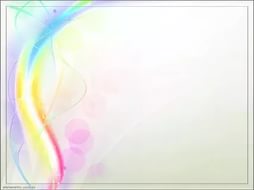 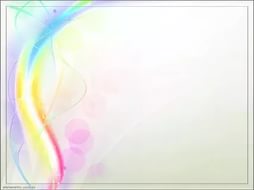 II түһүмэх.
А.Е.Кулаковскай-Өксөкүлээх Өлөксөй
"Кэччэгэй баай" хоһоонун ырытыы.
        А.Е.Кулаковскай Өксөкүлээх Өлөксөй "Кэччэгэй баай" хоһооно 1907 сыллаахха Таатта5а хоһоон форматынан  суруллубут. Манна суруйааччы наар байар-тайар санааттан өлүгүнэн үссэнэр, холто буолбут таҥаһы таҥнар, халыан элбэх харчылаах баай киһи сиэр-майгы өттүнэн төһө үлүгэрдик таҥнары барбыта эһэн таһаарар күлүүгэ (сатира) ыытыллар. Бу - кыра да киһилии быһыыта суох, кэччэгэйиттэн чиччигирбит ньүдьү-балай.  Бу уобараһы айарыгар Кулаковскай Н. В. Гоголь Плюшкинын - "киһи итэҕэһигэр булбут күтүрү" көрөн олорбут диэх курдук. [4] Айымньы төһө да Гоголь сабыдыалынан сурулуннар, бэйэтэ туспа национальнай уратылаах, дьиҥ сахалыы тыыннаах айымньы. Поэт кэччэгэй баайы таҥаһыттан-сабыттан, аһыыр аһыгар диэри сиһилии көрдөрөн баран,  кини татым өйүн, ньүдьү балайын арыйары эмиэ умнубат: "хотон-хоон муҥунан хороҕор муостааҕы хотуулаахтык холбоотор, кэскиллээх кэпсээн кэмчи, салалталаах санаа татым" киһитэ эбит", - диир.[5]
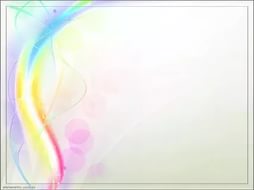 Айымньы тылын-өһүн ырыттым уонна маннык түмүктэри оҥордум: 
1. Уус-уран литератураҕа киһи өйдөөбөт эргэрбит тылларын үгүстүк тутталлар.Маннык тыллары архаизм (эргэрбит тыллар) диэн ааттыыллар. Архаизм билиңңи кэмҥэ туттулубат предмети, көстүүнү, өйдөбүлү бэлиэтиир."Кэччэгэй баай" хоһооңңо умнуллубут таңас-сап, ас-үөл,иһит-хомуос, туттар тэрил, сэп-сэбиргэл ааттара хойуутук көстөллөр. Уус-уран литератураҕа эргэрбит тыллар туттуу элбэх өрүттээх:
1) айымньыга көрдөрүллэр кэм уобараһын арыйарга;
2) айымньы тылын ойулуур-дьүһүннүүр, киһи дууһатыгар дьайар кыаҕын күүһүрдэргэ;
3) литературнай персонаж характерын уратыларын чорботон бэлиэтииргэ.
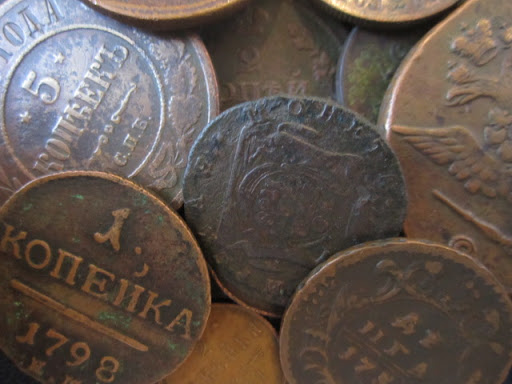 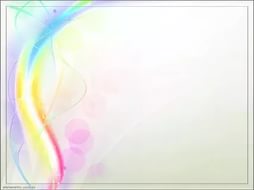 Манна мин 15 эргэрбит тылы булан быһаарыытын биэрдим.
Аҕараан - тардаах эргэрбит балыктарга кутуллубут ас.
Барча - хаппыт балык.
Сыма - сиргэ көмүллэн хаһааныллыбыт сиикэй балык.
Саакка - хаппыт балык.
Хохту - хаппыт балык арааһа.
Таһараары үөрэ - уутан, үүттэн, тартан, оттон ытыйыллан оҥоһуллар.
Көҕөллөҥ үөрэ - тара суох сити үөрэ.
Ытыйан ас - үүттээн, тартан, бурдуктан оҥоһуллар бутугас.
Уос минньитэрин - үчүгэй аһы аһырыын.
Туруктааҕын - ынах, сылгы этинэн. 
Эмчиирэ - ынах, сылгы тыһа аттарыллыбыт этэрбэһэ. 
Баһырҕас - этэрбэс, куруму.
Чохоо - мас часкыы.
Боччук - буор көһүйэ.
Кэмэй - аҕыйах.
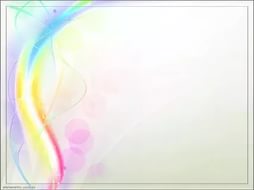 2. Кулаковскай Саха сирин бары уезтарынан уонна улуустарынан 25 сылы быһа арааһынай дьыаланан сибээстээн кэрийэ сылдьан, дьаныһан туран 30 сыл устатыгар саха тылын үөрэппитин, саха өһүн хоһооннорун, номохторун хомуйбута. Уонна айымньыларыгар өс хоһооннорун кыбытан туттар этэ. Ол курдук, мин "Кэччэгэй баай" айымньыга маннык 3 өс хоһоонун буллум.  
1) "Аҕал" диэтэххэ
      Антах хайыһар,
     "Ыл" диэтэххэ
      Ымас гынар
     "Кулу" диэтэххэ
      Курус гынар,
     "Мэ" диэтэххэ
      Мичик гынар.
2) Туппута эрэ торуоската,
    Кэппитэ эрэ сэлээппэтэ
3) Биэрэрин бэскэ ыйаабыт,
    Уунарын умнан кээспит.

Бу өс хоһооннор суолталара -  кэччэгэй, харыҥкы дьон туһунан.
3. Өс хоһоонуттан ураты 3 холооһуну (мэтээпэрэни) манныктары буллум:
(хороҕор муостаах - ынах сүөһү, сыспай сиэллээх - сылгы, икки атахтаах - киһи)
4. Ханыылаһар тыллары (8) хойуутук туттубут.
(олоҕо-дьаһаҕа, аһа-үөлэ, таҥаһа-саба, быһыыта-майгыта, кымаах-имээх, лобуй-ибий, чохчой-икчэй, ньүдьү-балай )
Ханыылаһар тыллар барамайы (биридимиэти) ордук киэҥ өйдөбүллээх оҥороллор. Саха тылын биир этигэн ньымата.
5. Биир онтуоньуму буллум (үрүҥ-хара).
6. Биир өс номоҕо 
хара харах харахтаабатах, 
хаптаҕай кулгаах истибэтэх
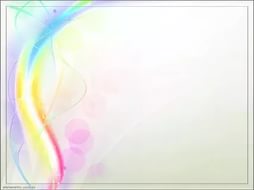 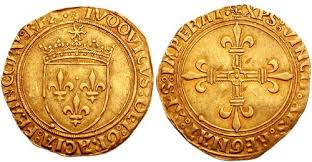 А. Е. Кулаковскай «Кэччэгэй баай» хоһооно 159 строкалаах, хас биирдии строката үксэ 5-11 диэри сүһүөхтээх. Сүһүөҕэ тэҥэ суох.

Хотон-хотон муҥунан  2-2-3 /7/                а
Хоноҕор муостааҕы     3-3 /6/                   б
Хотуулаахтык холбооттообут; 4-4 /8/
Сыһыы-сыһыы муҥунан  2-2-3 /7/             а
Сыспай сиэллээҕи         2-3 /5/                   б
Сыталлаахтык сырыырҕаппыт; 4-4 /8/
Үрэх-үрэх муҥунан
Үрүҥ-хара түүлээҕи
Үгүстүк үөрдээбит;
Хара харах харахтаабатах,  2-2-5 /9/            а
Хапта5ай кулгаах истибэтэх 3-2-4 /9/           а
Халың элбэх харчылаах;
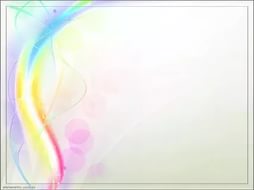 8. Г. Васильев суруйарынан, Алексей Кулаковскай хоһоонун 63%-на аллитерациялаах. Хоһоон аллитерация сокуонунан суруллуута көстөр.
 Хоһоон саҕаланыытыгар ордук хото туруору аллитерацияны туһаммыт.
Хоһооҥҥо сытыары аллитерация (ассонанс) эмиэ баар:
Аҕарааны а	һылыктаммыт,  а-а-аа-ы  а-ы-ы-а-ы
Барчанан мааныламмыт,   а-а-а  аа-ы-а-ы
Сыманан сымсайбыт,   ы-а-а  ы-а-ы
Саккааҕа салбаммыт,   а-аа-а  а-а-ы
	Манна айах, кэлин а, ы дорҕооннор кэккэлэспиттэр. Ити курдук тоҕоостоох сиригэр элбэҕи туттубут.
9. Бу холобурга суруйааччы хатылааһыны туттубутун үгүһү көрөбүт.
(Хотон-хотон, Сыһыы-сыһыы, Үрэх-үрэх, муҥунан-3, бэргэһэ-2, этэрбэс-2, таҥаһа-3,  диэтэххэ-8, гынар-2,)
10. Хоһоон рифмовкатын наардаан көрдөххө маннык: айымньы са5аланыытыгар, сорох чааһыгар суох курдук. 
Аҕарааны аһылыктаммыт, а
Барчанан мааныламмыт,    а
Сыманы сымсайбыт,          а
Саккааҕа салбаммыт,         а
Ыылаах эти ыстаабыт,       а
Манна кэккэлии (кэрискэ) рифмовка үгүстүк көстөр.
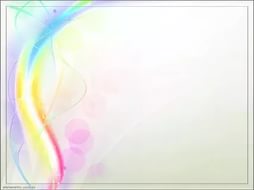 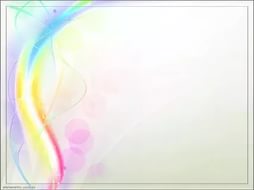 Түмүк.
Улуу поэт А. Е. Кулаковскай "Кэччэгэй баай" хоһоонун ааҕан, ырытан, чинчийэн баран маннык түмүккэ кэллим: 
- "Кэччэгэй баай" хоһоон суруллубут сылын, миэстэтин биллим. (1907, Таатта)  Манна суруйааччы олоҕу кырдьыктаахтык уонна итэҕэтиилээхтик көрдөрбүт. Кини оччотооҕу кэмҥэ  саба бүрүүкээн турбут патриархальнай-феодальнай тутулу, олохтоох саха  баайдарын ньүдьү-балай түктэри быһыыларын сытыытык саралыы тарпыт. 
- Айымньы тылын-өһүн ырытан баран, манныгы этиэххэ сөп: Өксөкүлээх Өлөксөй бу айымньыга ийэ тыл ис кыаҕын, күүһүн-күдэҕин, уус-уран айыы араас ньыматын туттубут, көрдөрбүт. Ол курдук, "Кэччэгэй баай " айымньыны ырытыыбар буллум: эргэрбит тыллары, өс хоһооннорун, холооһуну (мэтээпэрэни), ханыылаһар тыллары, онтуоньуму, өс номоҕун, кээмэйин (159 строка), хатылааһыны, туруору, сытыары аллитерация туттуллуутун, рифмовканы.
Өксөкүлээх Өлөксөй айымньыларын ааҕааччылар, көрөөччүлэр күн бүгүнүгэр диэри тартаран ааҕаллар, умсугуйан олорон көрөллөр. Ол кистэлэҥэ – айымньылар тылларын дьайар күүһүгэр, суруйааччы айар маастарыстыбатыгар сытар.
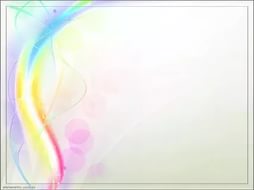 Туһаныллыбыт литература:
1. А. Д. Слепцова - Туобу Аана. Сиэннэрбэр суруйааччылары сэһэргиим.Дьокуускай. Бичик, 2008.
2. В. Б. Окорокова – Саха литературата (Абитуриеҥҥа көмө)
3. А. Е. Кулаковскай. Ырыа-хоһоон.  1986 с. Якутскай: Кинигэ изд-та.
4. А. Е. Кулаковскай. Ырыа-хоһоон.  1978 с. Якутскай: Кинигэ изд-та.
5. Васильева Дора Егоровна. Үтүөнү-кэрэни түстээччилэр: ыстатыйалар. Дьокуускай. Бичик, 2007.
6. Саха тыла. 5 кылаас. Дьокуускай. Бичик, 2019 с.
7. Өксөкүлээх Өлөксөй: сүүрбэ биирис үйэ саҕаланыыта. Дьокуускай. Бичик, 2002 с.